Vztah JAponska k zahraničí1868-1895
Osnova
I. Pojetí zahraniční politiky
	1 Moderní stát a jeho zahraniční politika 
	2 Hlavní cíl: revize nerovnoprávných smluv
	
II. Územní otázky
	1 Sever: hranice s Ruskem
	2 Jih: Okinawa

III. Tlak na Koreu		
	1 Korea v japonských cílech
	2 Od Kanghwaské smlouvy po válku s Čínou 1894-5
LiteraturaReischauer : jednotlivě, s. 144, 151, od 183 Dějiny Koreje, NLN 2001Cambridge, sv. 5 : kap. 12 „Japan´s Drive to Great Power Status“Sydney Giffard : Japan Among the Powers 1890-1990, Yale UP, 1994W G Beasley : The Modern History of Japan, 3rd revised ed., kap. IXJames McClain : Japan, A Modern History, kap. 9
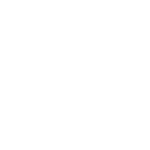 I. Pojetí zahraniční politiky 

1. Moderní stát a jeho zahraniční politika
Meidži - model západního moderního národního státu
centralizovaná státní moc
masová účast populace na politice a ekonomice
byrokratizace státní správy a armády

2. Hlavní cíl: revize nerovnoprávných smluv 
vědomí souvislosti vnitřní a zahraniční politiky

nerovnoprávných smluv > hnutí za revizi nerovnopr. smluv

Iwakurovo poselstvo od 1871/12 – 1873 léto
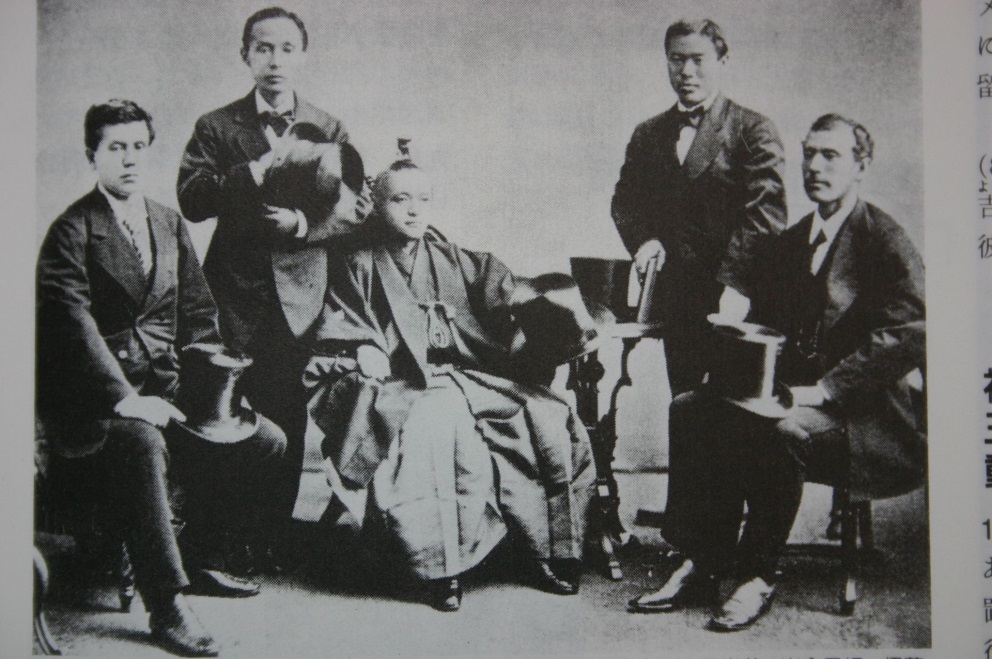 Iwakurovo poselstvo

přípravy (Verbeck), cíle, dopady 
nedůvěra Západu
vztah vlády a lidu na Západě
jednotnost vize elit
revize žhavým vnitropolit. tématem – rušivý vliv opozice
otázka celní autonomie a zahran. obchodu
exteritorialita
II. Územní otázky

státní území = teritorium: centrum + periferie
střet modelů tradičních a moderních mezinárod. vztahů

1. Sever: hranice s Ruskem
Hokkaidó a řetěz Kuril;  Sachalin 

otázka ochrany jap. obyvatelstva
precedens Cušimy 1861
Kuroda Kijotaka 1874 : evakuovat jap. obyvatelstvo ze Sachalinu, za to  Kurily

Rusko-japonská smlouva 1875 o hranicích (Enomoto Takeaki!)
2. Jih: Okinawa

1876 souostroví Ogasawara

fáze začlenění Okinawy
1871  pod pravomoc Kagošimy (Rjúkjú han!)
1874  expedice na Taiwan (Saigó Cugumiči)
1879  prefektura Okinawa

1. rovnoprávná smlouva o přátelství s Čínou z 1871 (Li)

Expedice na Taiwan

Japonsko se chová jako moderní stát
změna obrazu Číny
III. Tlak na Koreu

1 Korea „moderní“ japonskou optikou
-  	změna zastaralých zvyků; „uklizení samurajů“; zisk půdy; přesunutí cílů politiky za hranice

budování nové společnosti doma = budovat také zahraniční politiku na nových základech

jak  předefinovat vztahy s Koreou ??  
rozdělení vlády
návrat Iwakury a názorový střet (argumenty)  
Seikanron 征韓論 - Incident 6. roku éry Meidži 

provokace 1875/9 (Incident Kanghwa) a úspěch: Kijotaka Kuroda do Soulu 

1876/2 smlouva v Kanghwa 
obsah >  nezávislost Koreje; otevřeny 3 přístavy; konzulární jurisdikce
2 Od Kanghwaské smlouvy po válku s Čínou

interpretace Kanghwaské smlouvy
jap. zahr. politika 1868-80  >  fáze začleňování do domácí politiky + zapojení mas
problém industrializace jap ekonomiky
imperiální chování mocností

od počátku 1880s náhlé budování kolonií
proměny jap. společnosti > stabilní, osvědčené vedení  = koheze
vlivy Západu 
zintenzívnění snahy o ovládání Korej. poloostrova
růst vzájemného obchodu
od 1881 jap. vojenští poradci = kontrola korej. ozbrojených sil

podpora veřejnosti - víra v šíření pokroku
reakce v Koreji
1882 Taewongunův proticizinecký  puč
> 1882/8 smlouva
Takezoe Šin´ičiró a puč „stoupenců nezávislosti“ 1884

Itó s Li Chung-čangem Konvenci 1885
princip parity

další faktory expanze:
růst jap. ekonomiky 
vystěhovalectví
prognózy o civilizačním střetu

proměna image Číny
Aoki Šúzó a nová rovnoprávná smlouva s VB 1894/7/16 
	(Jap.-VB smlouva o námořní navigaci a obchodu)
1894/6 povstání Tonghak jako záminka

23.7. 1894 vniknutí do král. paláce - vypuknutí Čínsko-japonské války 
	
 jasný vývoj : Liao-tung 94/11, Šantung (Weihaiwei) 95/2, Port Artur (Lü šun)

1895/3  Li Chung-čang do Jap.
význam války

17.4. 1895 podpis mírové Šimonosecké smlouvy